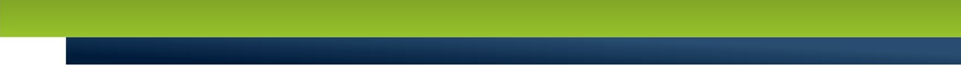 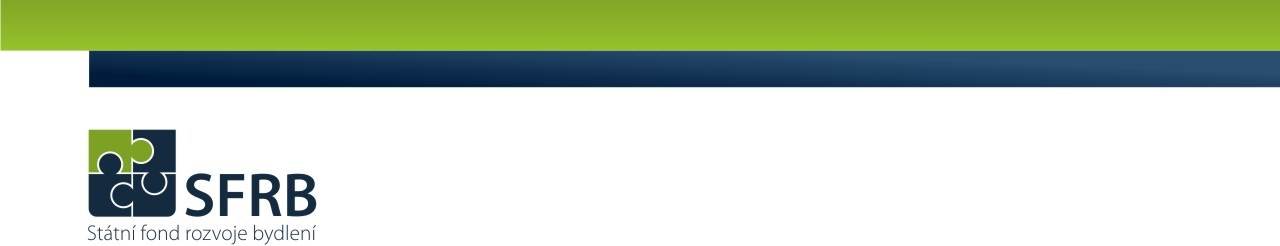 STÁTNÍ FOND ROZVOJE BYDLENÍ
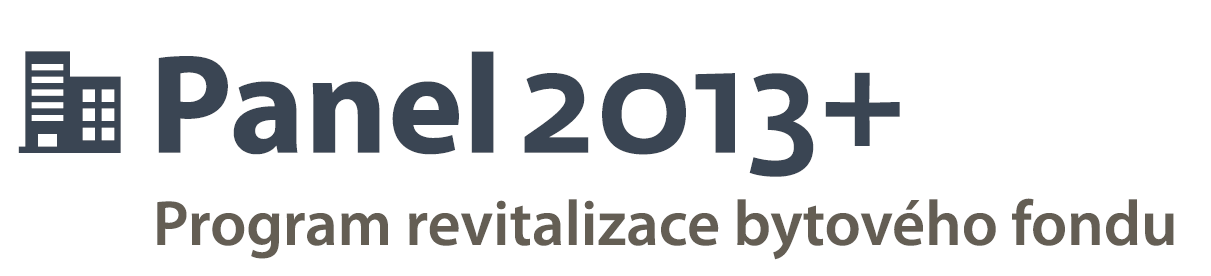 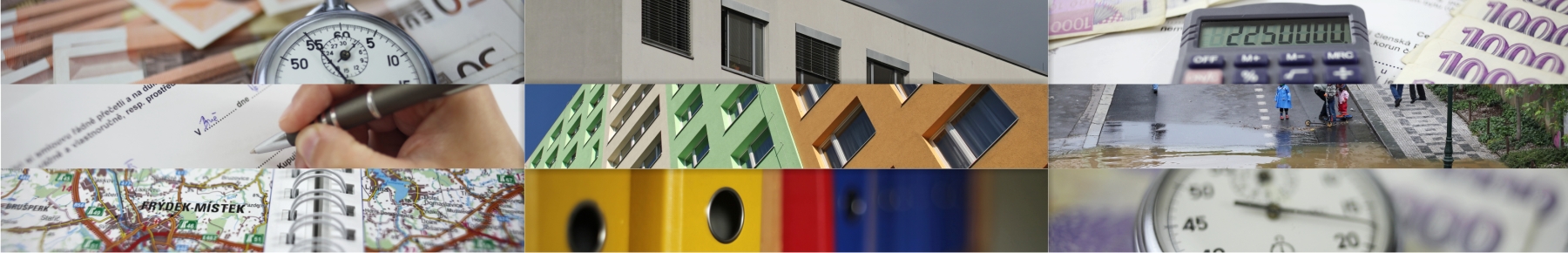 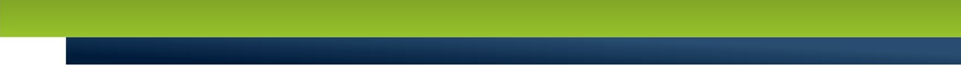 Výhody programu Panel 2013+
žadatelům stačí pouze 10 % vlastních prostředků (v režimu de minimis),

 není třeba vyhlašovat výběrové řízení,

 program platí pro celé území České republiky,

 vyřízení žádosti trvá v průměru 14 dnů, podpis úvěrové smlouvy do jednoho měsíce,

 nízká úroková sazba, fixace po celou dobu splácení, žádné další poplatky,

 mimořádné splátky či předčasné splacení úvěru je zcela zdarma,

 dlouholeté zkušenosti, profesionální jednání při sjednávání úvěru.
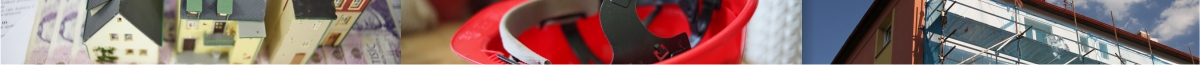 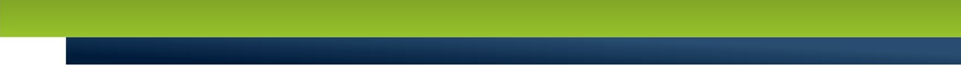 Žadatel v programu Panel 2013+
Panel 2013+ je vhodný zejména pro majitele bytových domů, kteří modernizací nesplní minimální předepsanou výši energetických úspor pro vstup do NZÚ a IROP (tj. úspora více než 20%),

 nebo chtějí provádět opravy a modernizace, které se energetických úspor netýkají, jako je např. rekonstrukce bytového jádra, výměna dveří, oprava podlah, vybudování nového výtahu,

 úvěr z programu Panel 2013+ nelze použít k dofinacování energetických úspor v IROP a NZÚ (není možné čerpat dvojí státní podporu na stejný druh oprav a modernizací).
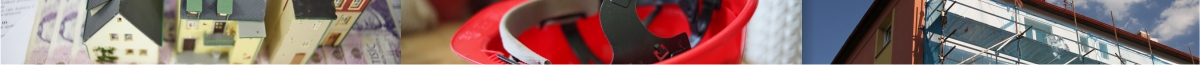 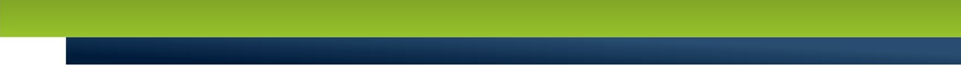 Představení programu
PANEL 2013+  Úvěry na opravy a modernizace bytových domů
Nařízení vlády č. 468/2012 Sb., ve znění pozdějších předpisů
Program je určen pro: 
 vlastníky bytových domů, nerozhoduje technologie výstavby (panelové, cihlové),
 družstva, společenství vlastníků, fyzické a právnické osoby, města, obce. 

Úvěr lze využít na: 
 snížení energetické náročnosti domů, 
 opravy poruch domů,
 opravy a modernizace společných prostor,
 modernizace bytových jader,
 důraz je kladen na komplexnost oprav. 

Forma podpory:
 úvěr.
Splatnost:
 10, 20 a 30 let. 

Výše podpory:
 až do 90 % rozhodných výdajů při dodržení limitu de minimis,
 v případě notifikovaného režimu (bez limitu de minimis) až do 75 % rozhodných výdajů.

Úroková sazba:
 do 10 let referenční sazba EU, minimálně však 0,75 % p. a.,
 do 20 let referenční sazba EU, minimálně však 0,75 % + 1 % p. a., 
 do 30 let referenční sazba EU, minimálně však 0,75 % + 2 % p. a.
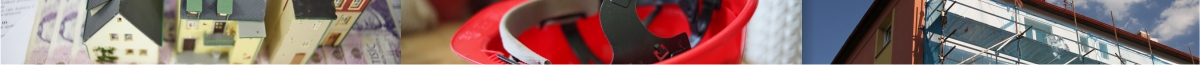 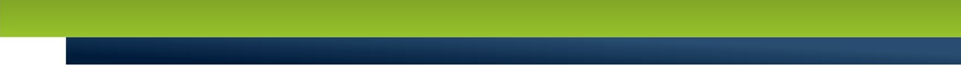 Panel 2013+ v číslech
Více než 1,5 mld. Kč na revitalizaci bytového fondu
Program na opravu a modernizaci bytových domů v číslech
Stav programu v roce 2014:
 počet žádostí: 261 za 842,7 mil. Kč,
 úvěrové smlouvy: 181 za 631,8 mil. Kč,
 příslib úvěru do roku 2015: 45 za 237,5 Kč.

 Parametry programu za  rok 2014:
 průměrná úroková sazba: 1,47 %,
 průměrná výše úvěru: 3,49 mil. Kč,
 průměrná splatnost: 12,9 let.

Počet zrekonstruovaných bytů v roce 2014: 
 5 374
Stav programu k 31.12.2015:
 počet žádostí: 11 za 50 mil.Kč,
 příslib úvěru: 13 za 56,2 mil. Kč,
 úvěrové smlouvy: 143 za 585,5 mil . Kč,
 rozpočet pro rok 2015: 750 mil. Kč

Celkový stav programu (od 11. 1. 2013):
Za dobu trvání programu bylo podepsáno 426 smluv v celkové hodnotě 1,56 mld. Kč.

Výhled do roku 2016
 Program Panel 2013+ bude v roce  2016 otevřen s rozpočtem 630 mil. Kč.
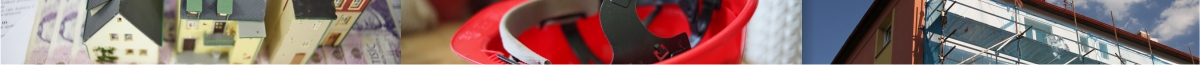 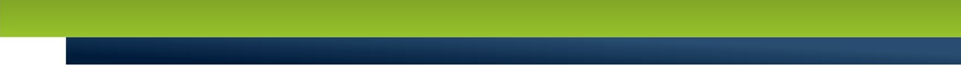 Panel 2013+ využití v praxi
Výběr ze seznamu podporovaných oprav a modernizací
Další úspory a modernizace:

 zřízení nového výtahu,

 oprava nebo modernizace bytového jádra včetně rozvodů elektřiny, 

 oprava nebo výměna vstupních dveří do bytu,

 výstavba nové kotelny pro potřeby domu,

 opravy nebo modernizace v bytě – výměna rozvodů, oprava podlah, stěn, stropů a výměna dveří.
Energetické úspory:

 odstranění poruch základů domů a opravy hydroizolace spodní stavby, 

 oprava obvodového pláště a oprava styků dílců obvodového pláště,

 provedení dodatečné tepelné izolace neprůsvitného obvodového pláště,

 opravy a zateplení střech včetně nástaveb, kterými jsou například strojovny, komíny,

 vyregulování otopné soustavy,
Kompletní přehled oprav a modernizací  naleznete www.sfrb.cz
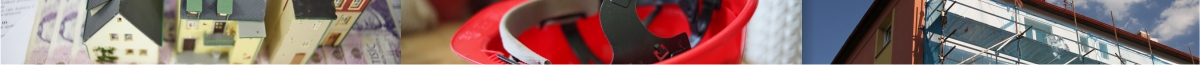 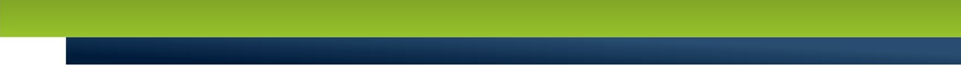 Panel 2013+ využití v praxi
Praktické informace
Zajištění úvěru:

 pro SVJ - ručení dle zákona NOZ § 1194 a vinkulace pojistného plnění z pojistné smlouvy k živelnému pojištění budovy (pokud na významném počtu bytů nejsou zástavní práva nebo exekuce).

 pro BD a ostatní žadatele - zástavní smlouva k úvěrované nemovitosti a vinkulace pojistného plnění z pojistné smlouvy k živelnému pojištění (zástavu u BD lze nahradit ručitelskými prohlášeními nájemníků).
Žádost a řízení o poskytnutí úvěru:
  
 povinné náležitosti žádosti o poskytnutí úvěru – I. část: osobně či poštou na pracovišti v Praze nebo Olomouci, případně lze využít pro podání některých dokumentů také datové schránky wikaiz5).

 povinné náležitosti žádosti o poskytnutí úvěru – II. část: na vyžádání SFRB kdy  žádost prošla základním vyhodnocením a bylo doporučeno zpracování návrhu na poskytnutí úvěru.

Informace o povinných náležitostech k žádosti jsou vysvětleny a popsány včetně způsobu doložení v dokumentu: Metodický pokyn
 k žádosti na www.sfrb.cz
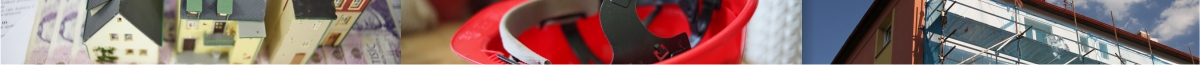 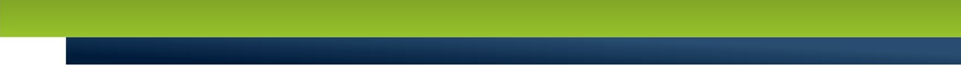 Poskytovaná podpora
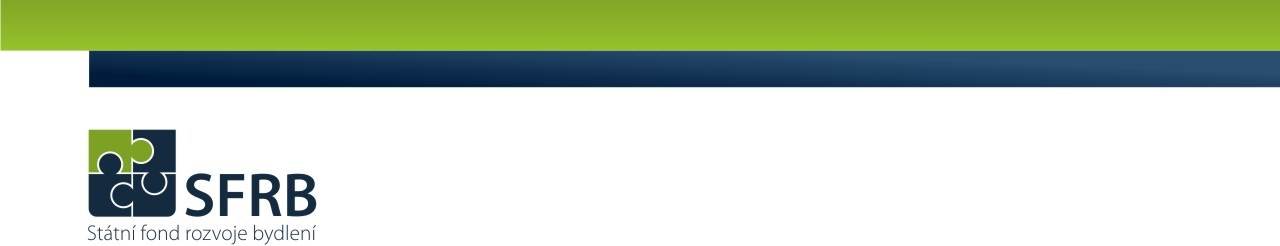 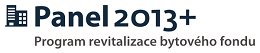 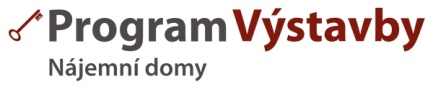 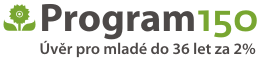 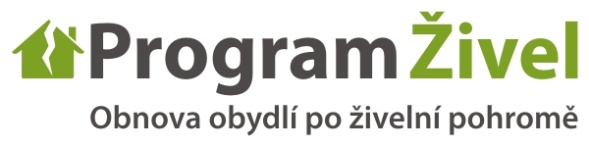 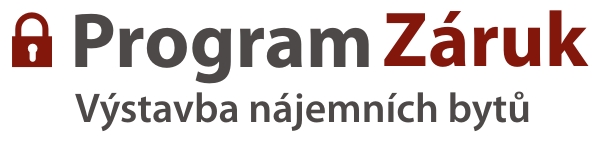 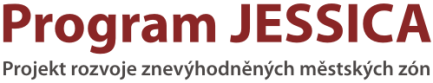 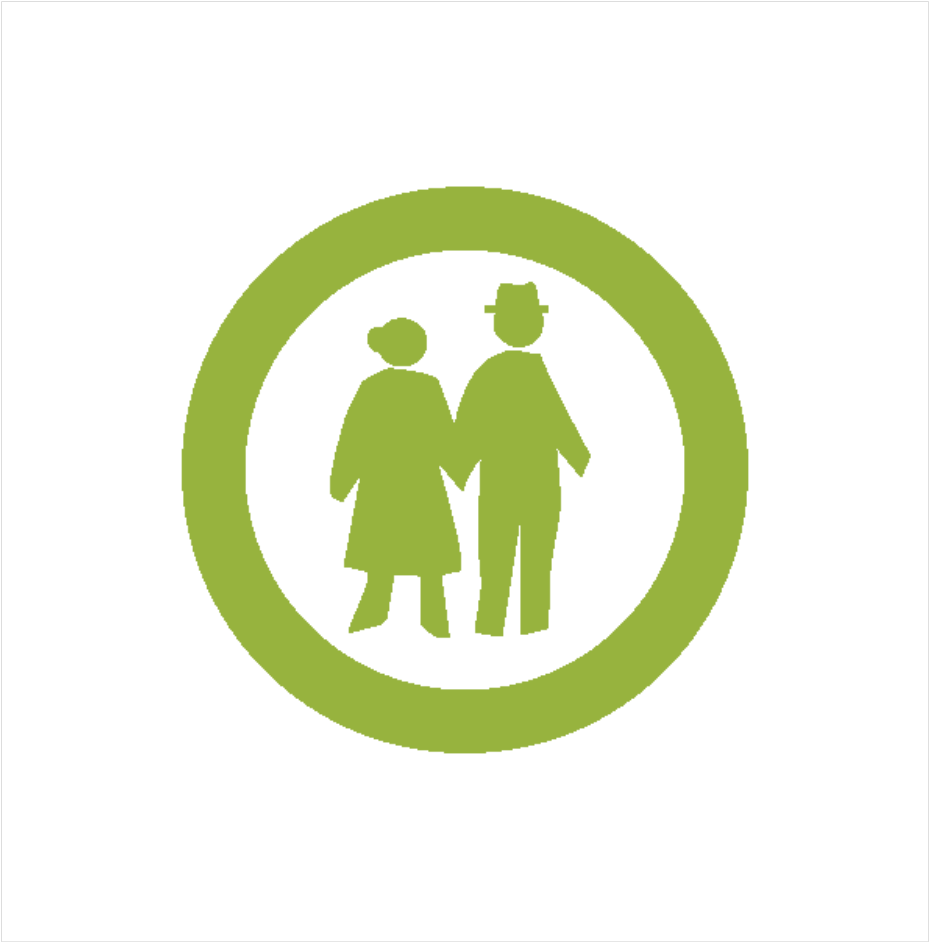 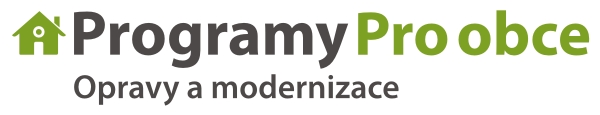 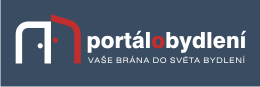 Projekty seniorského bydlení
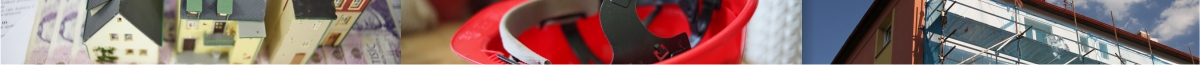 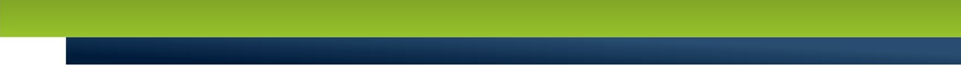 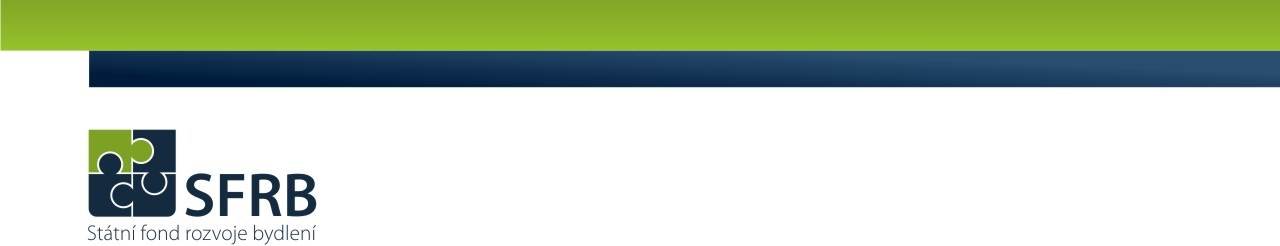 Dotazy rádi zodpovíme na podpory@sfrb.cz
 komunikace@sfrb.cz
Veškeré informace týkající se 
programů SFRB naleznete na 
oficiálních stránkách: 
www.sfrb.cz
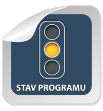 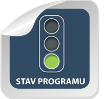 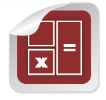 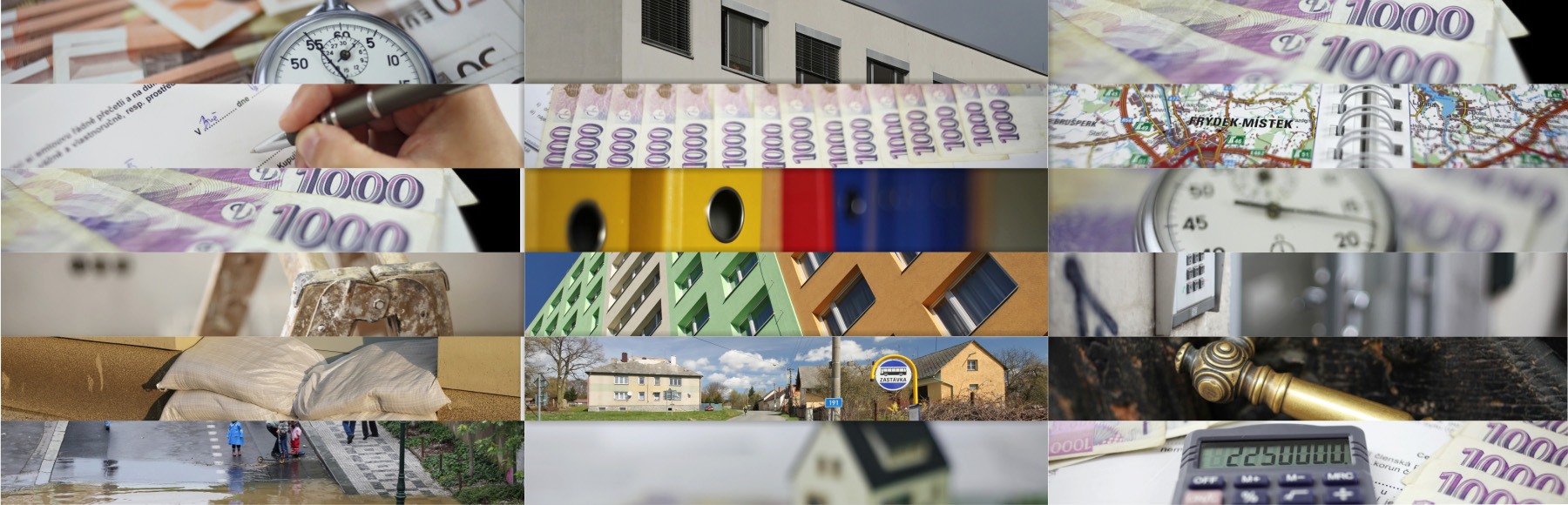 9